AL-FARABI KAZAKH NATIONAL UNIVERSITY
Department of Philology and Foreign languages
English for Science
Ayan Januzakova
Master of Science in Biology, Senior Lecturer
Module 1 The Scientific Community
Lecture 1
Classifying
Part 1
Classifying
Lesson plan
Language focus: classification. 
Sentence patterns of classification.
The elements of classification.
Definition
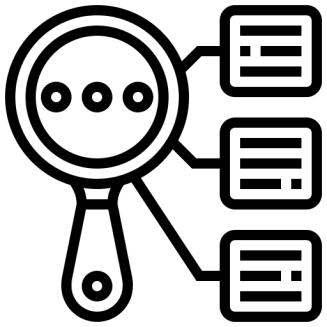 Classification (n.)  

a group of things that all have one important element in common.
flaticon.com
Classifying
Fact 1
Fact 2
Arranging information
Comparing and contrasting
Fact 3
Finding cause and effect relationships
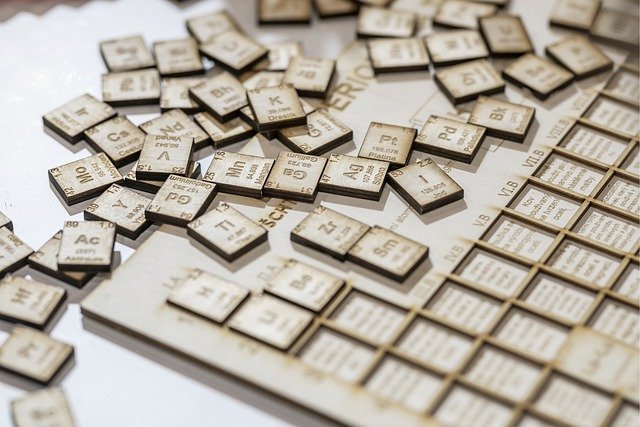 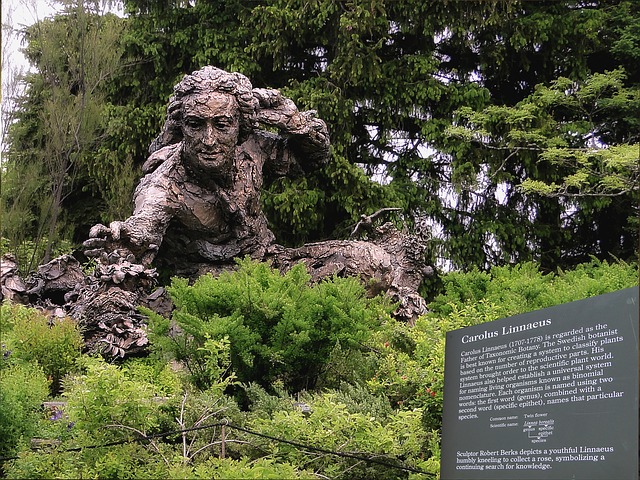 pixabay.com
pixabay.com
animal Classification
Invertebrates
Vertebrates
Annelids
Fish
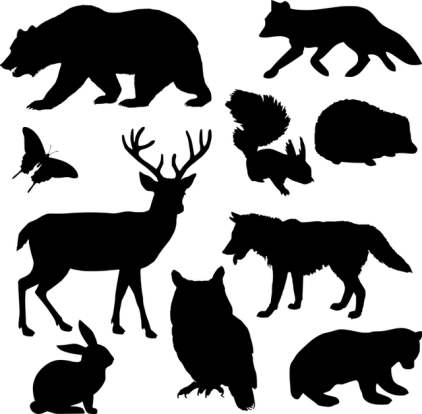 Mollusks
Birds
Arthropods
Amphibians
Arachnids
Reptiles
Echinoderms
Mammals
Protozoa
A classification includes:
a general class,
a specific item or items, and
a basis for classification, which is frequently not stated because it is understood or explained elsewhere.
Example
Animals are divided into two main groups: vertebrates and invertebrates.
Example
Animals are divided into two main groups: vertebrates and invertebrates.
General class
Specific item (s)
Example
Animals are divided into two main groups based on their characteristics.
Example
Animals are divided into two main groups based on their characteristics.
General class
Specific item (s)
Basis for classification
Sentence patterns: classifying from general to specific
divisions.
groups.
types.
classes.
categories.
classifications.
classified
grouped
divided
arranged
categorized
are
may be
can be 
could 
be
Animals
into
Sentence patterns: classifying from specific to general
may be
can be
could be
is / are
classified
classed
categorizes
Oxygen
as a gas.
Sentence patterns: stating the basis of classification
according to
on the basis of
depending on
based on
Animals may be classified
their characteristics.
animal Classification
Invertebrates
Vertebrates
Annelids
Fish
Mollusks
Birds
Arthropods
Amphibians
Arachnids
Reptiles
Echinoderms
Mammals
Protozoa
Example
Animals are classified into two major groups: invertebrates and vertebrates. This classification is based on whether or not the animals has a backbone.  Annelids, mollusks, arthropods, arachnids, protozoa are invertebrates.  While, vertebrates include fish, birds, mammals, reptiles, and amphibians.
Summary
Language focus: classification. 
Sentence patterns of classification.
The elements of classification.
Reference
Zimmerman, F. (1989). English for Science. Prentice Hall Regents, Englewood, NJ.   pp. 3- 7

uefap.com/writing/writfram.htm
pixabay.com
qsstudy.com/biology/classification-of-plants